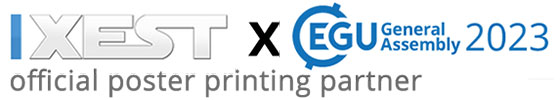 140x80cm Template  will be scaled to maximum print size of 160x91